approach for leukocytosis and leukopenia
Yousef Al-bojoq
Ahmed Abu-Khadra
Neutrophils = Microphage (PMN)
Differential count 60-70% 
Size =10-12 microns 
Shape: rounded 
Nucleus : multilobulated = 2-5 lobes

Barr body ?? Condensed chromatin inactive X- Chromosome in females
 Cytoplasm: contains
           Specific granules (neutral & small ) 
           Non specific: azurophilic granules (few & large ,stained by azure)
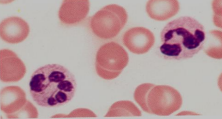 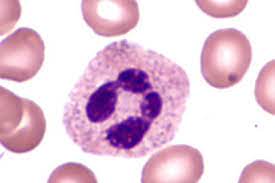 Monocyte / Macrophage
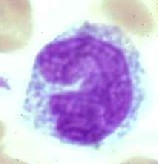 • Differential count: 3 - 8%
• Size : 20 microns = Largest in blood film
• Shape : rounded
• Nucleus: : Large, eccentric , Kidney- shaped
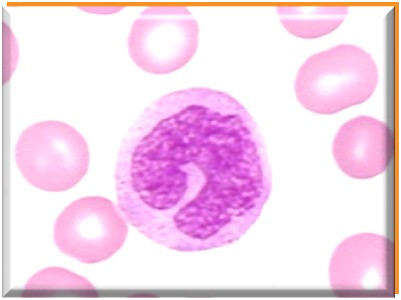 Monocyte 
 • Circulating form (precursor) of tissue macrophages
        • Recruited to sites of  inflammation
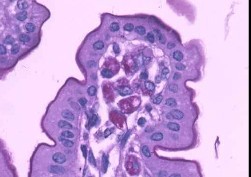 Macrophages
Phagocytosis, bacterial  killing, antigen  presentation
Peritoneal cavity:  peritoneal  macrophages
Lung: alveolar  macrophages
Spleen: splenic  macrophages
Liver: Kupffer cells
[Speaker Notes: Granule contain collagenase]
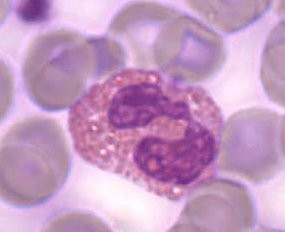 Eosinophil (Eos)
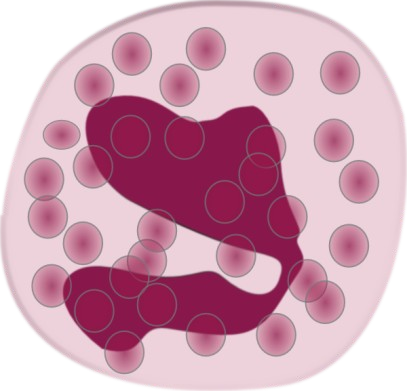 1-4% of WBC
Size : 12-15 microns
Shape: rounded

Bilobed C-shaped nucleus
Recruited to sites of  inflammation
Contains:  specific eosinophilic  granules
Granule contain :  many hydrolytic enzymes histaminase , eosinophil peroxidase
Function: Involved in  allergy, parasitic  infections
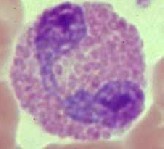 BasophilMast cell of the blood
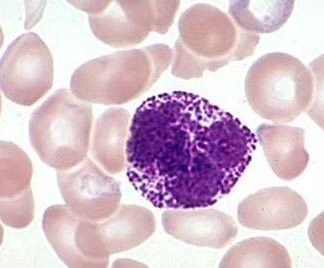 • Differential count : ½ - 1%
• Size : 10 microns
• Shape : Rounded

• Bilobed, (S-shaped) nucleus
• Contains: basophilic granules
• Granules contain:   
      histamine and heparin
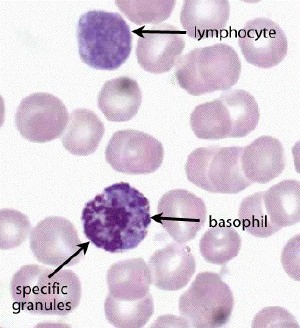 B
T
Lymphocyte
B
Differential count: 20-30%
• Size : 9-12 microns
• Shape = rounded

NO specific granules
T cells: CMI (for viral infections)
B cells: humoral (antibody)
Natural Killer Cells
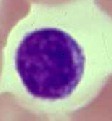 T
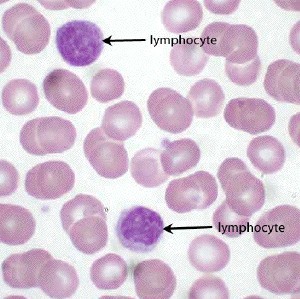 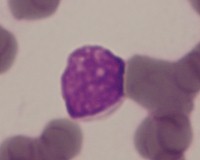 [Speaker Notes: T :Start development in bone marrow. • Differentiate in thymus
B :Develop & differentiate in bone marrow
Nks :Develop in bone marrow. • Lack CDs of B or T
 cannot be differatiated in LM]
definitions
Leukocytosis
This condition can occur for various reasons and is often an indication that the body is responding to an infection, inflammation, or other underlying medical conditions. Leukocytosis can be categorized into several types, depending on which specific type of white blood cell is elevated:
1) Neutrophilic leukocytosis
2) Monocytic leukocytosis
3) Lymphocytic leukocytosis
4) Eosinophilic leukocytosis
5) Basophilic leukocytosis
6) physiological leukocytosis !
Neutrophilic leukocytosis:
Is an increase number of neutrophil in differential leukocytic count which normally (60-70%).
Causes : 
1) Bacterial Infections: The most common cause of neutrophilic leukocytosis is a bacterial infection. When the body detects the presence of bacteria, it increases the production and release of neutrophils to help combat the infection. Conditions like pneumonia, urinary tract infections, skin abscesses, and sepsis can lead to neutrophilic leukocytosis.
2) Acute inflammation :
3) Tissue Injury: Trauma, burns, surgery, or other forms of tissue injury can result in neutrophilic leukocytosis as the body works to repair damaged tissue and prevent infection.
4) Smoking: Smoking tobacco products can cause an increase in neutrophils as a response to the inflammation and damage caused by smoking.
Monocytic and lymphocytic leukocytosis
Is an increase number of monocyte in differential leukocytic count which normally (3-8%) for monocytic leukocytosis and more than (20-30%) for lymphocytic leukocytosis .
Causes :
1) viral infections: such as infectious mononucleosis, mumps, and measles .
2) Bordetella pertussis infection - Bacteria produce lymphocytosis-promoting factor, which blocks circulating lymphocytes from leaving the blood to enter the lymph node (lymphocytic leukocytosis) .
3) Chronic Infections: Certain chronic infections, such as tuberculosis (TB), bacterial endocarditis, and fungal infections, can lead to an increase in monocyte counts as part of the immune response to these long-lasting infections. (Monocytic leukocytosis) .
Eosinophilic leukocytosis
Is an increase number of Eosinophiles in differential leukocytic count which normally (1-4%) .
Causes :
1) Allergic Reactions: Eosinophilic leukocytosis can result from allergic responses to allergens such as pollen, food, drugs, or insect stings. In these cases, eosinophils may increase in number as part of the immune response to combat the allergen.
2) Parasitic Infections: Eosinophils are known for their role in fighting parasitic infections. Eosinophilic leukocytosis can occur in response to parasitic infestations like hookworm, roundworm, or tapeworm infections.
3) Asthma: Individuals with asthma may experience elevated eosinophil counts during asthma exacerbations or as part of ongoing airway inflammation.
4) Eosinophilic Disorders: Some rare medical conditions, such as eosinophilic esophagitis, eosinophilic granulomatosis with polyangiitis (formerly known as Churg-Strauss syndrome), and hypereosinophilic syndrome
5) Hodgkin lymphoma: Eosinophilia is driven by increased eosinophil chemotactic factor
Basophilic leukocytosis
Is an increase number of Basophilis in differential leukocytic count which normally (½-1%)
Causes :
1) Allergic Reactions
2) thyroid : High basophil levels may also be a sign of low thyroid function, or hypothyroidism. This condition occurs when the body does not produce enough thyroid hormones, which may cause some bodily functions to slow down.
Basophil and Eosinophil in allergy !!
The immunoglobulin E (IgE) type, has a special tendency to become attached to mast cells and basophils. Then, when the specific antigen for the specific IgE antibody subsequently reacts with the antibody, the resulting attachment of antigen to antibody causes the mast cell or basophil to rupture and release large quantities of histamine and other allergic mediators as serotonin, bradykinin and lysosomal enzymes to mediate allergic manifestation as vasodilatation and tissue reaction
They increased in allergic conditions by the release of eosinophil chemotactic factor released from the mast cells and basophiles. Eosinophils phagocytose the antigen-antibody complexes and release substances to neutralize the histamine
physiological leukocytosis
Exercise: Intense physical activity, such as strenuous exercise or physical exertion, can cause a temporary increase in white blood cell count. This is a normal response to the body's increased demand for oxygen and nutrients during exercise.
Pregnancy: Pregnancy can cause mild leukocytosis as a result of hormonal changes and the increased demand on the body's immune system during this period. This is typically not a cause for concern.
Stress and Emotional Distress: Emotional stress, anxiety, and acute emotional reactions can lead to a rise in white blood cell count. This is often attributed to the release of stress hormones like adrenaline.

Note : physiological leukocytosis is generally harmless and self-limiting. It does not typically indicate an underlying medical problem.
INFECTIOUS MONONUCLEOSIS (IM)
Presence of Signs and symptoms associated with EBV infection is called Infectious mononucleosis (IM) or Kissing Disease
Infections peak in early childhood and late adolescence/young adulthood
Triad :high fever , oropharyngitis , cervical lymphadenopathy
Complication : rash / mild splenomegaly / hepatic enlargement / pericarditis/ Guillam-barre syndrome
Laboratory findings :
                     - WBC count is usually elevated (lymphocytic leukocytosis)
                     - >10% are atypical lymphocytes (CD8+ cells are the predominate cells)
                     - Low-grade neutropenia and thrombocytopenia are common during the first month
                     - Liver function is abnormal in >90% of cases
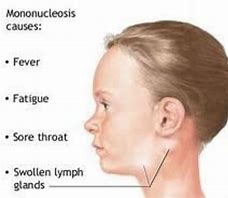 Atypical lymphocytes :
 enlarged lymphocytes that have abundant cytoplasm, vacuoles, and indentations of the cell membrane.
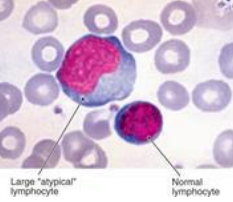 WBC Neoplastic disorders
Leukemias Bone marrow, blood, blast cells 
         Acute / Chronic & Myeloid / Lymphoid 
         AML / ALL & CML / CLL 
 Lymphomas – Lymph nodes, tumor 
         Hodgkin's – 
         Non-Hodgkin's
Premalignant conditions:
        Myeloproliferative syndromes (MPS) Myelodysplastic syndromes (MDS)
leukemia
• Leukemias are malignant neoplasms arising from the transformation of a single blood cell line derived from hematopoietic stem cells affecting the blood and blood forming tissue of the bone marrow, lymph system and spleen.

• Because leukemic cells are immature and poorly differentiated, they proliferate rapidly and have a long life span; they do not function normally; they interfere with the maturation of normal blood cells; and they circulate in the bloodstream, cross the blood brain barrier, and infiltrate many body organs. 
• Lymphoid stem cells produce either T or B lymphocytes.
• Myeloid stem cells differentiate into three broad cell types : RBCS, WBCS, and platelets.

NOTE : It's essential to note that the specific type of leukemia, its stage, and its impact on the bone marrow and peripheral blood counts determine whether leukocytosis or leukopenia occurs
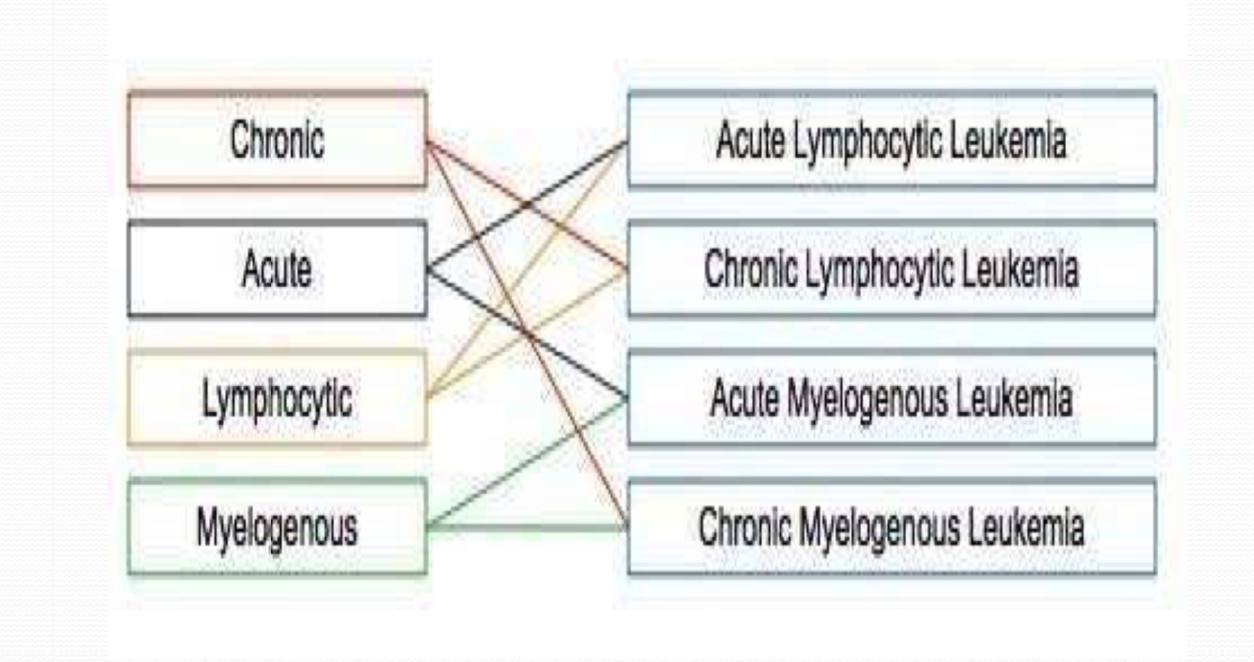 Acute lymphocytic leukemia
Most common affect male children age between (2-5 years)
Worse prognosis : T (8:14) Burkitt lymphoma , T (9;22) translocation that forms Philadelphia chromosome , T (4;11) in infant leukemia (age less than 1 or age more than 10 ) , leukocyte count more than 50,000/mm3 , CNS involvement , Hypodiploidy , T cell ALL
Children with trisomy 21 have a 15 higher risk of acute leukemia as compared to general population (Journal of Medical Case Reports 2007).
there’s 3 subtypes : 
L1 morphology: Lymphoblasts, are the most common subtype of childhood ALL (80-85%), have scant cytoplasm and inconspicuous nucleoli; these are associated with a better prognosis 
L2 category: accounting for 15% cases, show large, pleomorphic blasts with abundant cytoplasm and prominent nucleoli. 
L3 morphology: Only 1-2% patients with ALL , cells are large, have deep cytoplasmic basophilia and prominent vacuolation , should be treated as burkitt lymphoma
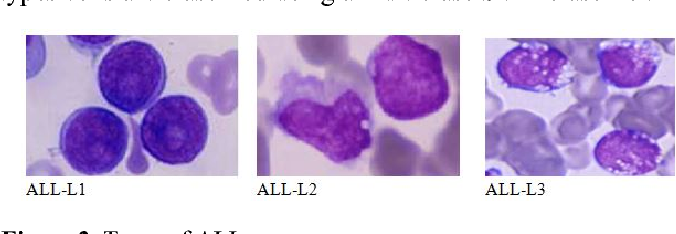 Chronic lymphocytic leukemia
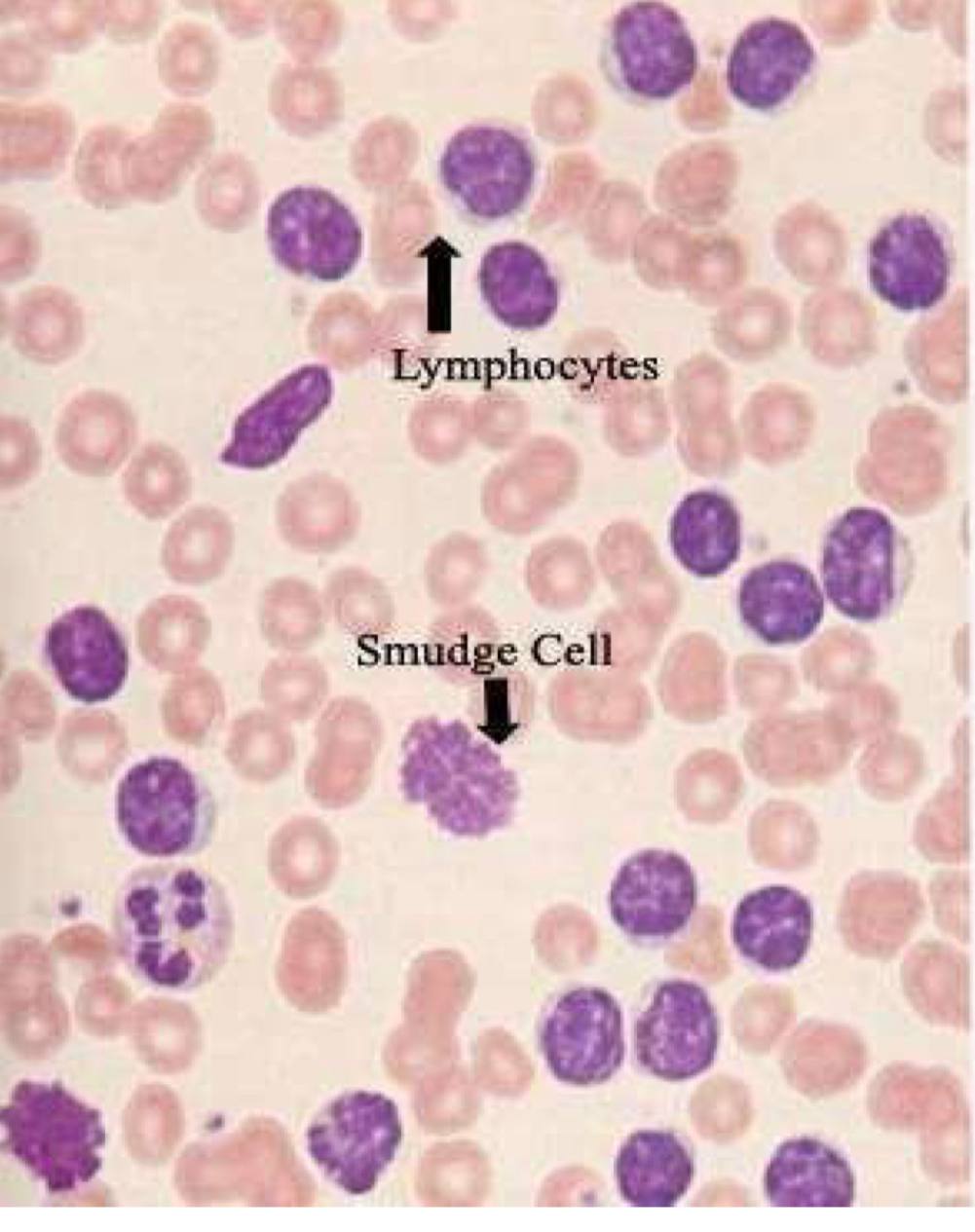 Most common affect male elderly (age above 60 )
Without lymph node involvement we name it CLL
With lymph node involvement we name it SLL
Clinical presentation : anemia , leukocytosis (20000-100000) ,thrombocytopenia but often asymptomatic
Histopathology : In blood smear it shows : mature B lymphocyte , smudged cell 
Treatment : for anemia and thrombocytopenia until severe case developed we use chemotherapy
Acute myeloid leukemia
Most common affect male elderly
It may involve PML-RARA gene mutation T(15; 17) which is poor prognosis
There’s more than 8 subtypes but M7 ( megakaryocytic subtype ) with down syndrome
Clinical presentation : pancytopenia or leukocytosis ,thrombocytopenia , sternal tenderness , Splenomegaly and lymphadenopathy
Histopathology : myeloblast , Auer rods (large, crystalline cytoplasmic inclusion bodies)
Treatment :
      • RARA involved mutation in AML respond to ATRA ( all trans retinoic acid )  
      • No RARA involved mutation not respond to ATRA
      • ATRA + arsenic trioxide combination is more effective than monotherapy
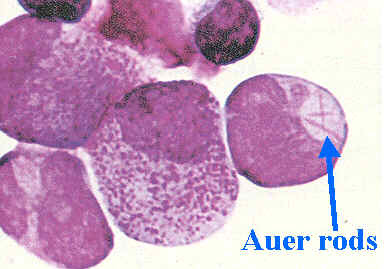 Chronic myeloid leukemia
Most common affect elderly 
Its associated with BCR-APL Mutation (Philadelphia chromosome) which is better prognosis in CML because it gives target therapy
Median survival is 3 years without treatment
Clinical presentation : anemia , thrombocythemia in early stage , thrombocytopenia in late stage , leukocytosis , Massive splenomegaly and often asymptomatic
Histopathology : Bone marrow (blast phase) 
      30% have lymphoid blasts
      70% have myeloid blasts 
Treatment : The commonly drugs are hydroxyurea and busulfan (monitor of WBC count needed with therapy).
Leukopenia
Its lowering of WBCS count less than 4.000/mm3
There are several different types of leukopenia, depending on which type of WBC is low in your blood. The types of WBCs include:
1) neutropenia
2) lymphocytopenia
3) monocytopenia 
4) eosinopenia 
5) basopenia
Leukopenia
Leukopenia can be related to a number of factors including:
Aplastic anemia – A condition where the bone marrow doesn’t produce new blood cells
Autoimmune disorders – Conditions that attack the white blood cells or bone marrow cells, such as lupus or rheumatoid arthritis
Cancer or diseases of the bone marrow – Such as multiple myeloma
Certain medications – Such as antibiotics , that destroy white blood cells
Congenital conditions – Conditions present at birth that affect the bone marrow
Cancer treatments – Including chemotherapy, radiation and bone marrow transplant
Leukopenia
Treatments for cancer :
Cancer treatments are aimed at targeting and eliminating rapidly dividing cancer cells within your body. However, because blood cells also grow rapidly, some cancer treatments can destroy these cells as well .
The cancer treatments that may lead to leukopenia include:
Chemotherapy .
Radiation therapy especially when used on large bones, such as those in your legs and pelvis .
Bone marrow transplants .
Leukopenia
Congenital conditions :
Kostmann syndrome : is a rare, severe, congenital neutropenia disorder characterized by a lack of mature neutrophils , it is caused by disabling mutations in the HAXl gene, which encodes HAX1, a mitochondrial protein that inhibits apoptosis .
Myelokathexis : is a congenital disorder  that causes severe , chronic leukopenia and neutropenia , The disorder is believed to be inherited in an autosomal dominant manner .
Neutropenia
occurs when you have too few neutrophils , and classified into three degrees :
Mild neutropenia: 1,000 – 1,500 neutrophil per microliter .
Moderate neutropenia: 500 – 1,000 neutrophil per microliter .
Severe neutropenia: Less than 500 neutrophil per microliter .
Neutropenia can also be classified as acute (temporary or short-lasting) or chronic (long-lasting), congenital (a condition you’re born with) or acquired (a condition that happens over time) .
Neutropenia
There are different causes of neutropenia 
Genetic conditions: Genetic abnormalities that cause neutropenia can be passed from parents to their children. Types of inherited neutropenia include benign ethnic neutropenia (BEN)

Benign ethnic neutropenia (BEN) is a chronic congenital form of neutropenia that’s most common in people of African, Middle Eastern and West Indian descent. Although neutrophil counts are below 1,500 with this type of neutropenia, people with BEN are not at increased risk of infection.
Neutropenia
Infections: Viral, bacterial and parasitic infections can cause neutropenia.
 Common causes include HIV, hepatitis, tuberculosis, sepsis, and Lyme disease, among other infections.
Chronic idiopathic neutropenia: is a specific type of neutropenia that doesn’t have a clear cause.
Leukopenia
Treatment Options :
treatment options will vary depending on what is causing leukopenia include :
     1) Discontinuing treatment that causes low white blood cell counts – Can include medications, chemotherapy or radiation .  
     2) Growth factor therapy – Treatment derived from bone marrow that can stimulate white blood cell production .
     3) Low-bacterial diet – A diet that minimizes your exposure to bacteria found in certain foods, such as raw, unwashed produce or undercooked meat .
     4) Medications – Therapy that helps the body produce more blood cells or that fights the infection that is causing low white blood cell counts .
HIV
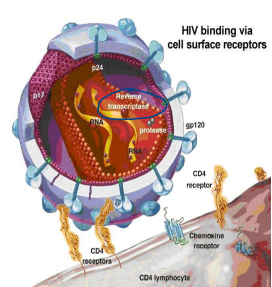 Enveloped virus of the lentivirus subfamily of retroviruses
Two viral strands of RNA found in core
Outer envelope contains a lipid matrix within which specific viral glycoproteins are imbedded and responsible for binding to target cell they are :  
• gp120 protrudes from the surface and interacts with the CD4 receptor
• gp41 is embedded in the envelope and mediates the fusion of the viral envelope with the cell membrane at the time of infection.
Transmission of HIV
• Direct contact with infected blood 
• Sexual contact (85%) : oral, anal, or vaginal 
• Direct contact with semen or vaginal and cervical secretions 
• HIV-infected mothers to infants during pregnancy, delivery, or breastfeeding 

NOTE : Coughing, sneezing , drinking , eating , Public baths cannot transmit HIV
Stages of HIV Disease
Acute/Early Infection : Following HIV transmission, approximately 50% of individuals will develop a febrile, flu-like illness with non specific symptom
• Onset of illness is generally 1-6 weeks following exposure and can last 1-3 weeks 
• Within days, HIV disseminates into lymph nodes, central nervous system where it “hides out” and remains dormant.
• A positive HIV antibody usually develops by 4-6 weeks following transmission so Testing for HIV antibody may be negative at this time.

Intermediate Stage : T cell destruction by HIV begins to weaken the immune system over time 
• In general if untreated, there is an 8-10 year period during which an HIV+ individual undergoes a gradual decline in immune function  and increase in HIV viral load  
• Often no symptoms exhibited during the intermediate disease stag
Stages of HIV Disease
Stage of AIDS : More than 50% of people do not know they are HIV-infected until they become symptomatic (an indicator of advanced disease).
• Hallmarks of this stage of the disease include:
-Leucopenia (Opportunistic and recurrent infections or malignancies)
-Rashes
-Vaginal candidiasis
-thrush (oral candidiasis)
-anemia
-Neuropathy
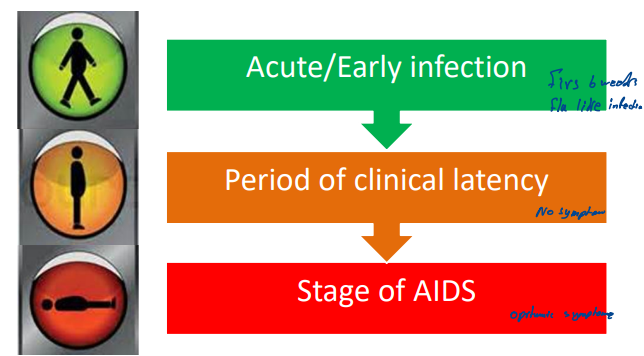 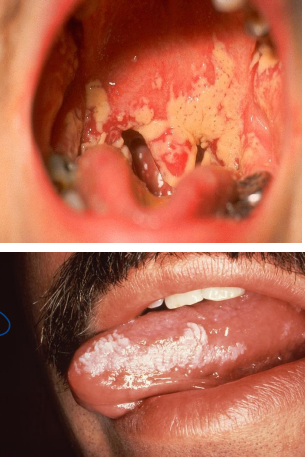 Oral Candidiasis (thrush)
Oral Hairy Leukoplakia
Due to the Epstein-Barr virus under immunosuppressed conditions
Management and diagnosis
Both leukocytosis and leukopenia are typically detected through routine blood tests, and their management depends on identifying the underlying condition responsible for the abnormal white blood cell counts. Treatment may involve addressing infections, discontinuing medications that contribute to the condition, managing autoimmune diseases, or addressing bone marrow disorders through various medical interventions.
Refrancecses
https://www.aafp.org/pubs/afp/issues/2000/1101/p2053.html
https://www.medicalnewstoday.com/articles/324188#high-levels
https://jmedicalcasereports.biomedcentral.com/articles/10.1186/1752-1947-1-147
https://www.pathologyoutlines.com/topic/myeloproliferativecml.html
https://www.slideshare.net/MartaGerasymchuk/leucocytosis-leucopenia-leucosis
First Aid USMLE step 1 book
Our previous Basic Lectures
THANK YOU
Yousef Al-bojoq
Ahmed Abu-khadra